Työpaikkojen määrän muutos Turun seutu-kunnassa teollisuuden toimialoilla 2022
1
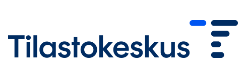 27.12.2023